Chapter 5
ABO and H Blood Group Systems and Secretor Status
Objectives (1 of 5)
Define a blood group system with regard to blood group antigens and their inheritance
Explain Landsteiner’s rule
List the cells, body fluids, and secretions where ABO antigens can be located
Describe the relationships among the ABO, H, and Se genes
Objectives (2 of 5)
Differentiate between type 1 and type 2 oligosaccharide structures and state where each is located
Describe the formation of the H antigen from the gene product and its relationship to ABO antigen expression
Discuss the selection of whole blood, red blood cell, and plasma products for transfusions
List the glycosyltransferases and the immunodominant sugars for the A, B, O, and H alleles
Objectives (3 of 5)
Compare and contrast the A1 and A2 phenotypes with regard to antigen structure and serologic testing
Describe how to differentiate among A3, Ax, and Ael subgroups by serologic testing
Determine the possible ABO genotypes with an ABO phenotype
Describe the ABO blood group system antibodies with regard to immunoglobulin class, clinical significance, and in vitro serologic reactions
Objectives (4 of 5)
Define the terms universal donor and universal recipient as they apply to RBC and plasma products
List the technical errors that may result in an ABO discrepancy
Define the acquired B antigen and B(A) phenotypes; discuss the ABO discrepancies that would result from these phenotypes and methods used in resolving these discrepancies
Objectives (5 of 5)
List reasons for missing or weakly expressed ABO antigens and the test methods used to resolve these discrepancies
Describe ABO discrepancies caused by extra reactions in serum testing and how they can be resolved
Discuss the Bombay phenotype with regard to genetic pathway, serologic reactions, and transfusion implications
Define the terms secretor and nonsecretor
History
Karl Landsteiner discovered the ABO blood group system in 1900
Landsteiner’s rule (law) states that healthy individuals possess ABO antibodies to the ABO blood group antigens absent from their RBCs
General Characteristics
ABO antigens can be intrinsic to the RBC membrane or soluble (body fluids)
ABO antigens are detected in the embryo as early as 5 to 6 weeks’ gestation
Newborns’ RBCs have fewer numbers and partially developed antigens
Full expression occurs at about 2 to 4 years of age
ABO and H Antigen Genetics
Genes at 3 separate loci influence the occurrence and location of ABO antigens: ABO, H, Se
The presence or absence of the ABH antigens on the RBC membrane is controlled by the H gene
The presence or absence of the ABH antigens in secretions is influenced by the Se gene
Genetics
H gene  H and h alleles (h is an amorph)
The Bombay phenotype lacks the H antigen (hh)
Se gene  Se and se alleles (se is an amorph)
ABO genes  A, B, and O alleles
Basic Structure
The oligosaccharide chain is a basic precursor structure for several RBC antigens, including A, B, and H
Attached to a protein or lipid carrier molecule
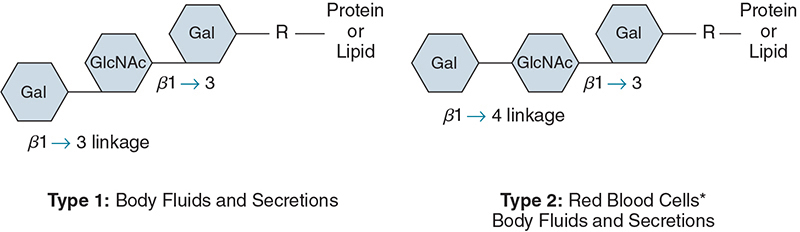 H Antigen
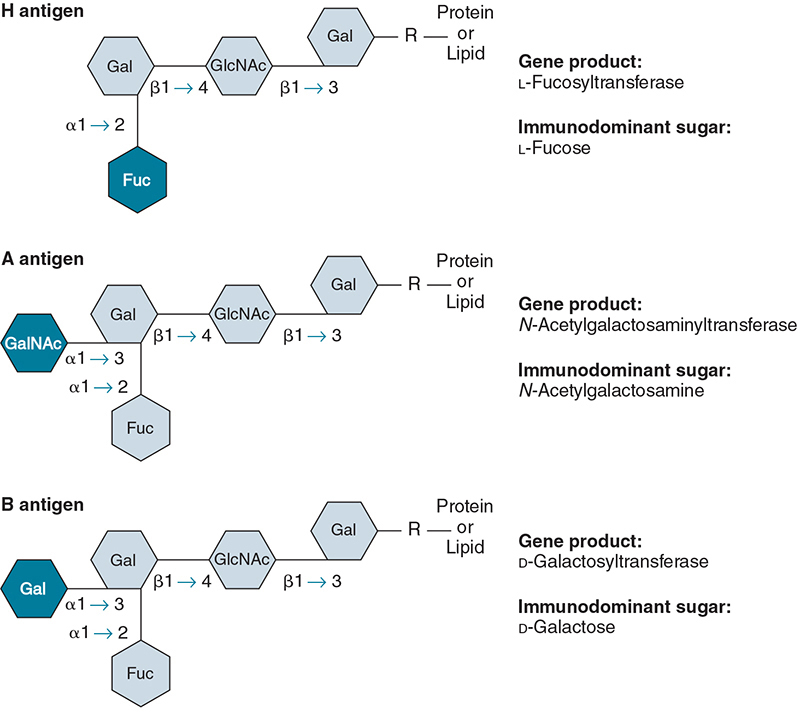 The H gene codes for a glucosyltransferase enzyme that transfers the immunodominant sugar, L-fucose, to the terminal sugar of the oligosaccharide chain (Type 2)
The H antigen is the foundation for the A and/or B antigens
A and B Antigens
The “A” gene codes for a transferase that adds the immunodominant sugar, N-acetylgalactosamine, to the terminal sugar of the H antigen
Gene Product:  N-acetylgalactosaminyltransferase
The “B” gene codes for a transferase that adds the immunodominant sugar, D-galactose, to the terminal sugar of the H antigen
Gene Product:  D-galactosyltransferase
Antigen Concentration
Certain blood types possess more H antigen   than others
Group O individuals have many H antigen sites because they have no A or B antigens
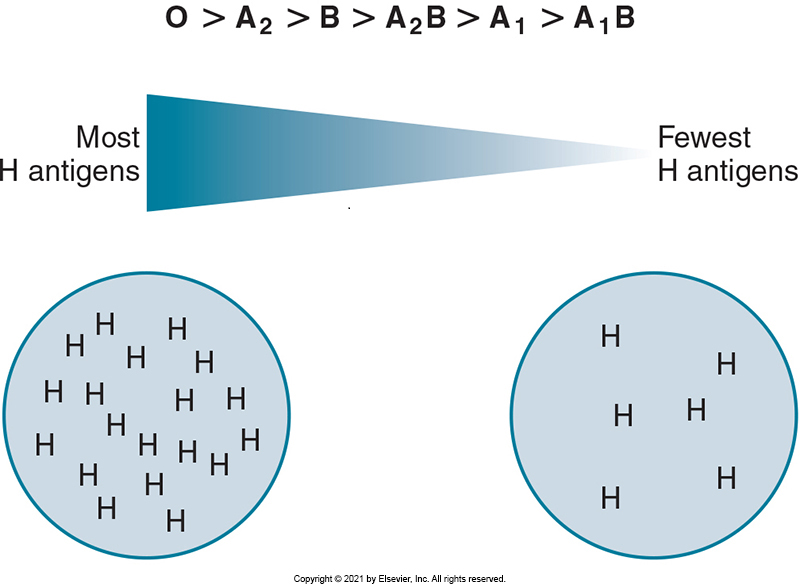 Subgroups of A Type
The 2 main subgroups of A are A1 and A2
Both react strongly with reagent anti-A (3+ to 4+)
To distinguish A1 from A2 red cells, the lectin Dolichos biflorus is used (anti-A1)
Agglutinates with A1
Does not agglutinate with A2
80% of A or AB individuals are  A1
20% are A2 and A2B
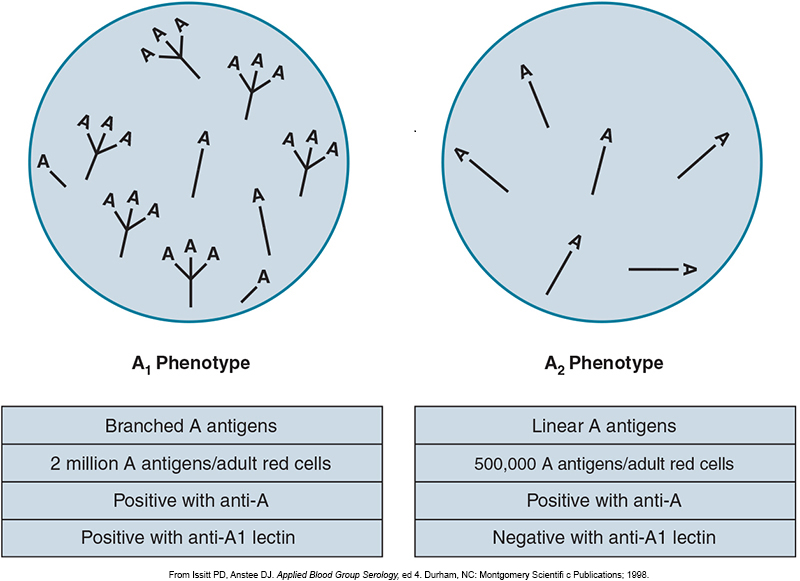 Additional Subgroups of A and B Types
Rare subgroups of the A type include
Aint (intermediate), A3, Ax, Am, Aend, Ael, Abantu 
Subgroups of the B type are less common than subgroups of the A type and typically do not react strongly with anti-B reagents
Rare subgroup of the A type may be present if:
Weak or no agglutination with commercial anti-A and anti-A,B occurs
Anti-A1 is present
Anti-H causes strong agglutination
Subgroup Importance
Why is it important to identify subgroups?
If a weak subgroup is missed in a donor, the incorrect blood group could be given to the recipient
Example: a group A subgroup in the donor is classified as group O; the group O recipient receives the unit and has a transfusion reaction (i.e., the recipient’s anti-A antibody reacts with the donor cells)
ABO Antibodies (1 of 2)
ABO antibodies are non-RBC stimulated, or naturally occurring
Antibody production is unrelated to an RBC antigen
Results from exposure to A and B like antigens in the environment (e.g., normal bacterial flora)
ABO antibodies may not be detected until 3 to 6 months of age
Titers reach maximum levels by 5 to 10 years of age and decrease as an individual grows older
ABO Antibodies (2 of 2)
Most anti-A and anti-B antibodies in group A or B individuals are predominantly immunoglobulin M (IgM) 
Clinically significant because they are able to bind complement
React optimally during immediate-spin (IS) crossmatching
Anti-A,B antibody is found in group O individuals
Cross-reacts with both A and B antigens
Anti-A1 Antibody
Produced by subgroups of the A type
Has specificity to the A1 antigen but will not agglutinate A2 cells
Not clinically significant
May cause incompatible crossmatches on IS testing
Routine ABO Phenotyping
Two components of ABO phenotyping
Forward grouping
RBCs are tested for ABO antigens
Determines ABO phenotype
Reverse grouping
Serum or plasma is tested for ABO antibodies
Acts as a control for RBC testing
Both forward and reverse testing are required on donor and recipient blood samples
Standards for Blood Banks and Transfusion Services
ABO Phenotype Reactions
Transfusion Selection
RBC transfusion
ABO-identical unit is preferred, followed by ABO-compatible unit for RBC transfusions
Incompatible RBCs can cause an acute hemolytic transfusion reaction
ABO-identical unit is required in whole blood transfusions
Group O: universal donor
Group AB: universal recipient
Plasma transfusion
ABO-identical unit is preferred or compatible (reverse of RBC transfusions)
Donor unit antibodies must be compatible with recipient’s RBCs
Group AB: universal donor
Group O: universal recipient
ABO Compatibility
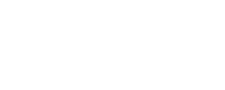 ABO Discrepancies
ABO discrepancies occur when the forward grouping does not agree with the reverse grouping
A discrepancy may be present if:
Agglutination is weaker than expected
Expected reactions are missing
Extra reactions are noted
Technical Considerations
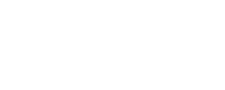 Sample-Related Discrepancies
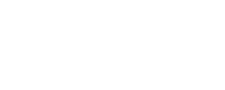 Extra Antigens (1 of 2)
Group A with acquired B
The group A immunodominant sugar is altered by a bacterial deacetylating enzyme
Resembles group B and cross-reacts with anti-B
B(A) phenotype
Mechanism is similar to that of acquired B; however, patient is group B
Extra Antigens (2 of 2)
Polyagglutination
A hidden antigen on the RBCs is exposed and reacts with most human sera
Nonspecific aggregation causes
Rouleaux: abnormal amounts of serum protein
Wharton’s jelly: gelatinous tissue contaminant in cord blood
Missing or Weak Antigens
ABO subgroups may demonstrate weak or no reactivity with anti-A and/or anti-B reagents
Patients with leukemia or Hodgkin’s disease may show weakened A and B antigen expression
Resolution
It is important to check the patient’s diagnosis and transfusion history
Repeat with anti-A,B to enhance subgroup
Mixed-Field Reactions
Mixed-field reactions contain both agglutinated and unagglutinated cells
Mixed-field reactions can be caused by:
Two distinct cell populations (group O RBCs transfused to a group A, B, or AB individual)
Bone marrow transplant
Stem cell transplant
A3 phenotype
Tn-polyagglutinable RBCs
Extra Antibodies
Additional antibodies occur as extra agglutination reactions in the reverse testing
Causes include
Anti-A1 
Cold alloantibodies
Antibodies specific for human RBC antigens that react at room temperature or below
Cold autoantibodies
Antibodies specific for autologous antigens that react at room temperature or below
Rouleaux: false-positive agglutination
Resolving Rouleaux
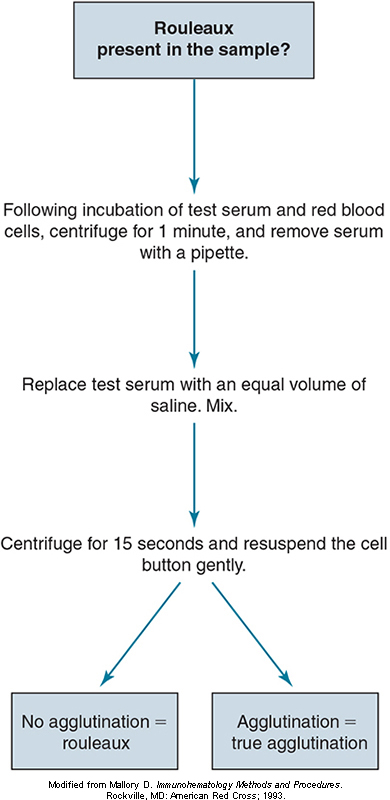 Missing or Weak Antibodies
Show weak or negative agglutination in the reverse phase of testing
Reactions may be explained by investigating the patient history, age, diagnosis, and immunoglobulin levels
Newborns and elderly people have reduced antibodies
Pathologic states that lower immunoglobulin levels
Examples of Discrepancies (1 of 2)
Examples of Discrepancies (2 of 2)
Special Topics: Bombay Phenotype
First reported in 1952 in Bombay, India
RBCs lack the H antigen (hh)
The h gene is an amorph and results in little or no production of L-fucosyltransferase 
Typing labels patients as group O individuals (no H, no A, no B antigens)
Patients’ serum contains anti-H, anti-A, anti-B
Transfusion
Group O RBCs cannot be given because the H antigen is present
Only autologous units or rare donor files can be used
Special Topics: Secretor Status
Two allele genes at this locus: Se and se
Se is responsible for H substance in body secretions (e.g., saliva)
H is converted to A or B by glycosyltransferases
80% of the population are secretors
SeSe (homozygous)
Sese (heterozygous)
20% are nonsecretors (sese)
Special Topics: Secretor Status
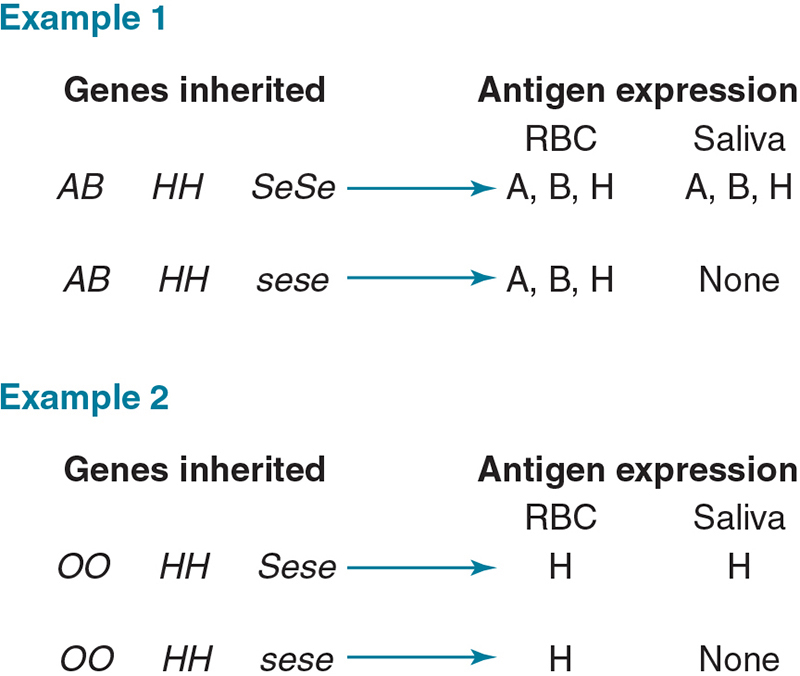